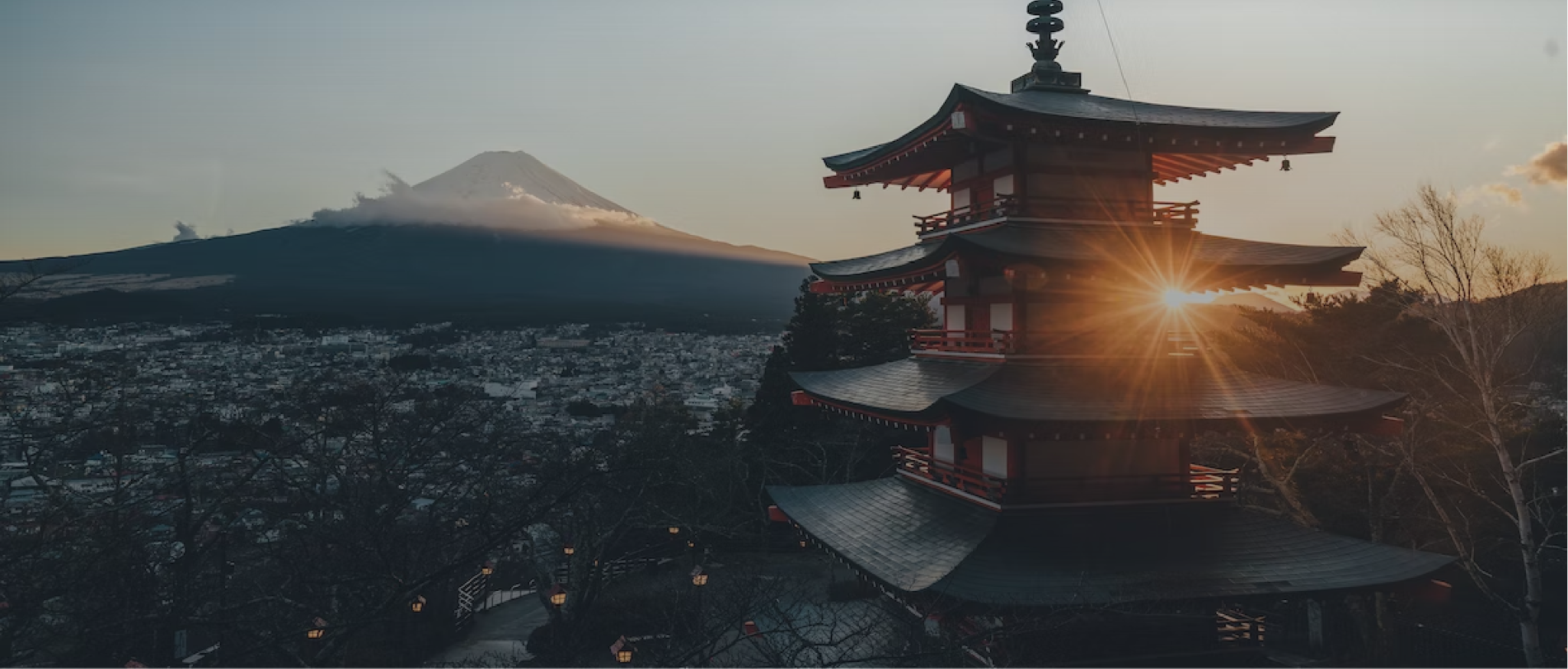 9 Days Trip
Japan
Itinerary
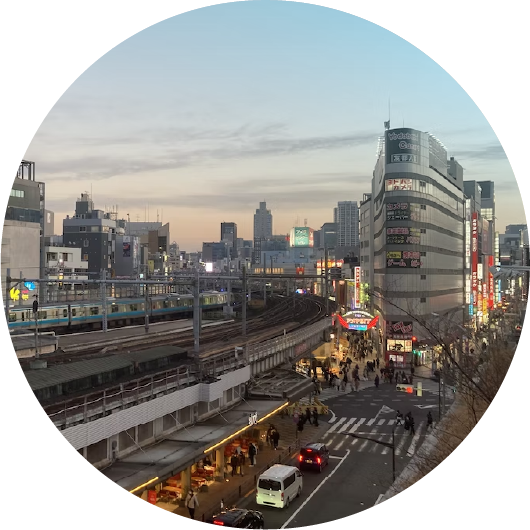 Day 1 - 3
Tokyo
Tokyo National Museum
Osaka Aquarium Kaiyukan
Ōhori Park
12:00  -  15:00
12:00  -  15:00
12:00  -  15:00
Sensō-ji Temple
Shitennō-ji Temple
Kyūshū National Museum
15:00  -  18:00
18:00  -  21:00
15:00  -  18:00
18:00  -  21:00
15:00  -  18:00
18:00  -  21:00
09:00 -  12:00
09:00 -  12:00
09:00 -  12:00
Meiji Shrine
Osaka Castle
Fukuoka Castle
Edo-Tokyo Museums
The Kobe Port Tower
Fukuoka Art Museum
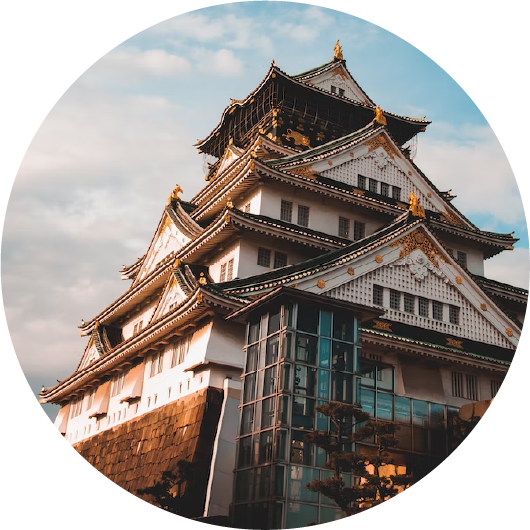 Day 4 - 6
Osaka
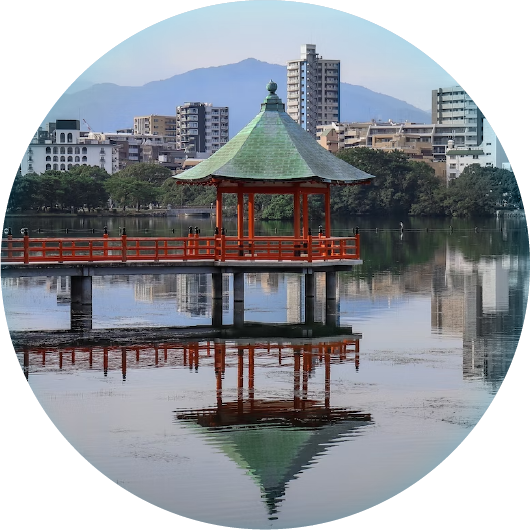 Day 7 - 9
Fukuoka